Муниципальное общеобразовательное учреждение
 «Средняя общеобразовательная школа №2» г. Салехард
Тема:
«Легко ли быть молодым»
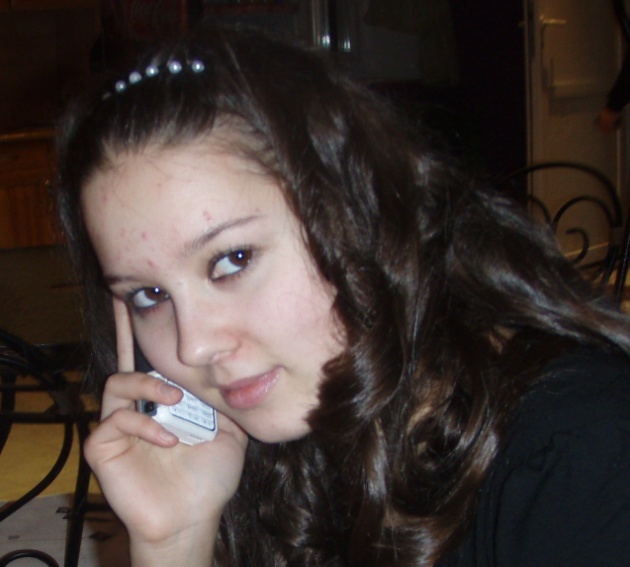 Автор работы: 
Ишметова Ксения
Учитель:
Мунирова Элиза Зиевна
2009-2010 учебный год
TEENAGE YEARS
DO THEY BRING LUCK?
Teenage years – do they bring luck?
This question is actual for teenagers. Some think that teenagers years are hard, not easy. Others think that teenagers years are the most wonderful, fun and exciting.
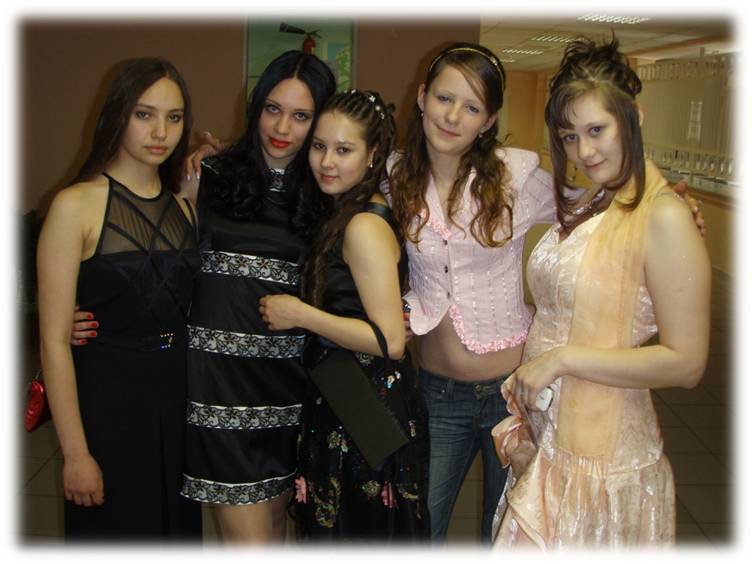 THE YOUTH – THIS WONDERFUL TIME PASSES QUICKLY. WE SHOULD VALUE IT AND NOT WASTE TIME!!!
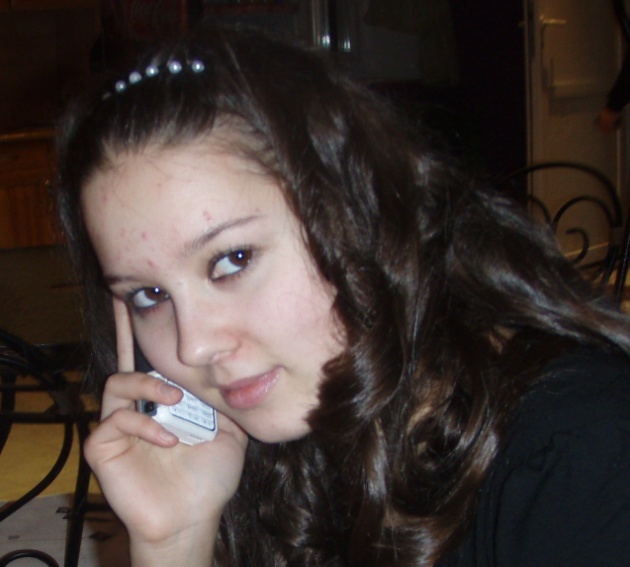 Ishmetova Kseniya, 16
I think that teen years are the happiest, the most wonderful and carefree, because teenagers do not have problems which adults have. We can go for walks with our friends, do to the discos, organize parties and enjoy ourselves.
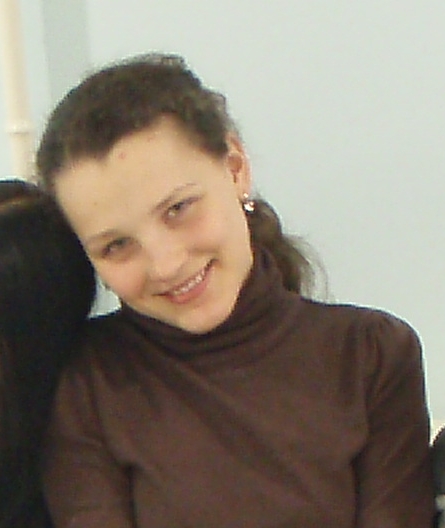 Zhmur Anastasia, 16 
In my opinion teenage years are great because teens have  not much to care of. Teenage years are unforgettable and the happiest time in our life.
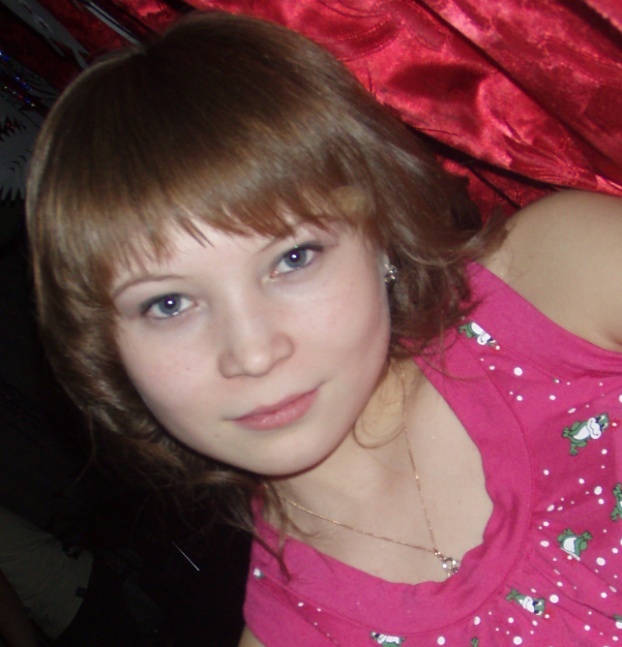 Ozelova Olga, 17
It seems to me that teenagers, who talk about hard teen years are  mistaken, because  in this period of our life we are protected  from very serious problems.  We have much free time and no duties. We should value each minute  when we all are together.
TEEN PROBLEMS
Teenagers problems
[Speaker Notes: T]
CONCLUSSION
After questioning some teenagers, we came to  conclusion that teenagers years are the best years in the life of any person. The Opinions can be different, but we keep this point of view, for us this is very important and dear.
Being a teenager is great fun. It allows us to do exciting and wonderful things. We should take it easy.